The impact of epidemics in historical perspective
Write down the two most important learning outcomes of last week‘s session!
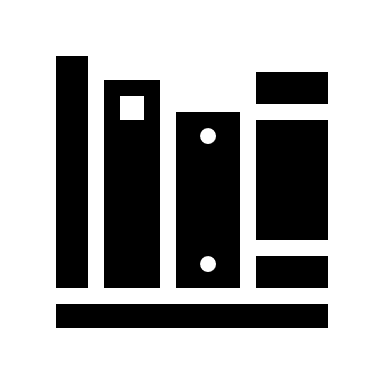 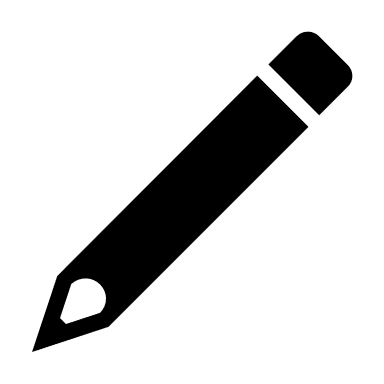 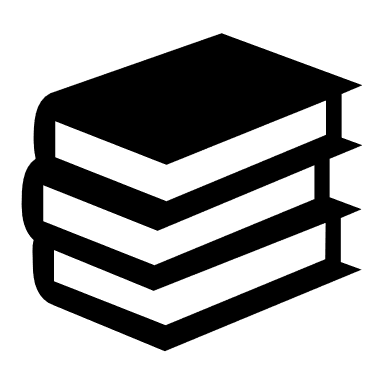 The Black Death
Pandemic that raged in Europe between 1347 and 1351
Result of plague, caused by the bacterium Yersinia pestis
Originated in China and Inner Asia
Brought to Europe on trade routes
introduced several times in waves due to climate fluctuations
Source: rodents infested with plague-carrying fleas
Mortality rate: between 30% and 60% of Europe`s 
     population 
Quarantine
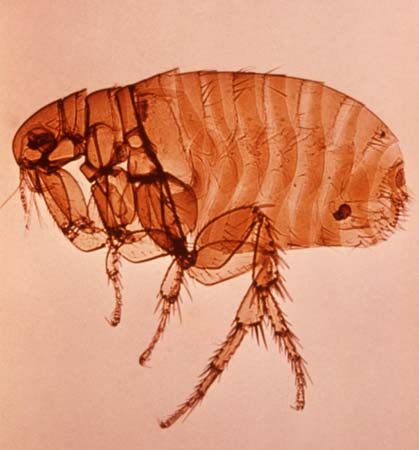 Oriental rat flea, available from https://www.britannica.com/event/Black-Death
Next slide: Pieter Bruegel the Elder, The Triumph of Death, 1562
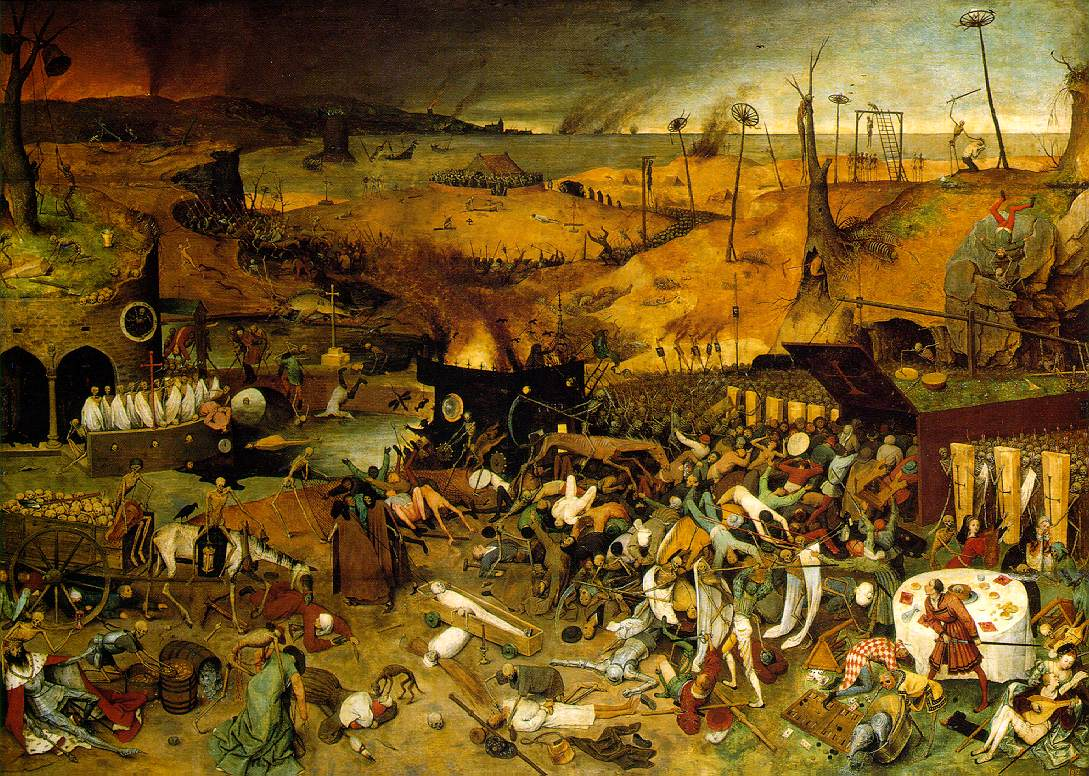 Look at the painting and describe the impact of the Black Death on medieval European communities and societies!
Smallpox in the Americas
Smallpox as a very old disease (found in Egyptian mummies), caused by the variola virus
Disease was unknown in the Americas  brought to the Americas by Europeans 
First major smallpox epidemic in1520 – 1527: Smallpox epidemic in Central and South America  devastated the Aztec empire and decisively weakened the Inca empire
Next slide: John Everett Millais, Pizarro Seizing the Inca of Peru, 1846
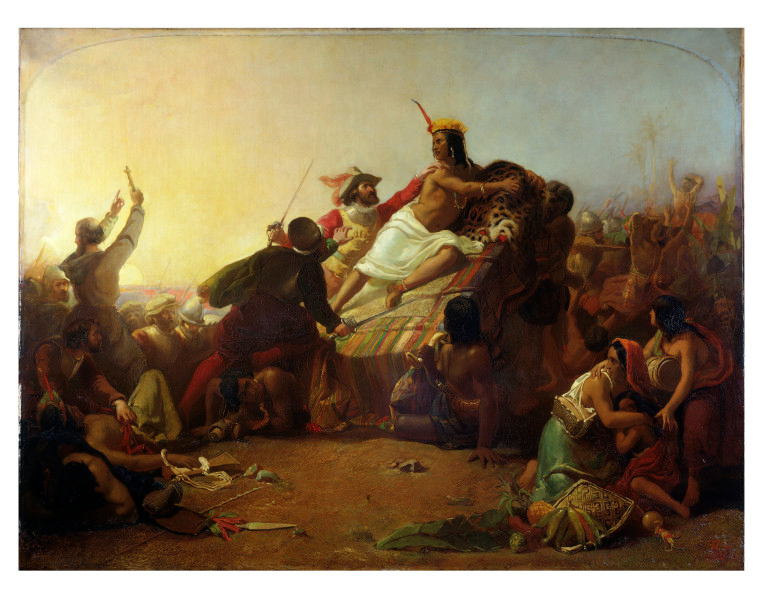 How did the Spaniards describe their successful capture of the Inca empire?
Americapox: The Missing Plague

Why did Europeans introduce so many dangerous viruses to the Americas and not the other way round? 

Europeans were immune due to …

Densly populated cities lacking sanitation and basic hygiene 
Animals and humans living in close range (markets, open slaughterhouses, etc.)
Domestication of animals (cows, sheep, pigs, goats, etc.)

 Europe as a continent full of plague, while the American continent was not!
Influenza Pandemic, 1918 – 1919
Killed four to five times more people than WWI (~50 million people died, with ~500 million people infected)
Nicknamed as the ‘Spanish Flu‘ (due to lack of censorship in Spain creating a false impression of Spain as the centre of the outbreak)
Spread of disease was facilitated by the war (mass mobilisations, camps, mass gatherings of people, lacking hygiene, etc.)
The virus particularly affected healthy young people (especially men)
The virus was a variant of the H1N1 flu virus (very similar to the virus that caused the swine flu epidemic of 2009)
Famous flu victims: Guillaume Apollinaire, Gustav Klimt, Egon Schiele, Max Weber, Francisco de Paula Rodrigues Alves, …

Famous flu survivors: Franz Kafka, Walter Benjamin, 
     Walt Disney, Raymond Chandler, Greta Garbo, 
     Robert Graves, David Lloyd George, Edvard Munch, 
     Georgia O‘Keeffe, Franklin D. Roosevelt, 
     Woodrow Wilson, Wilhelm II, ...
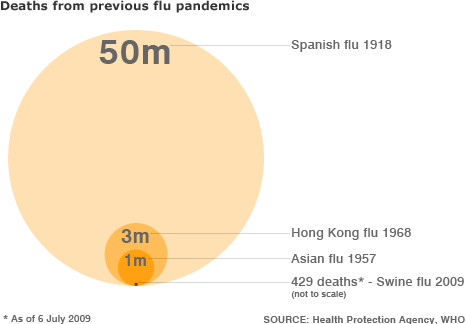 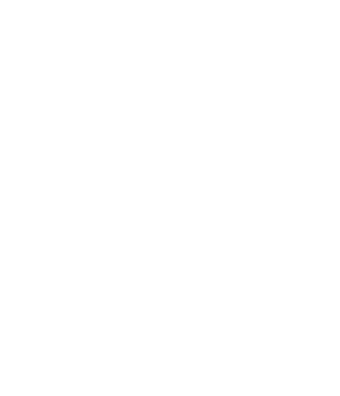 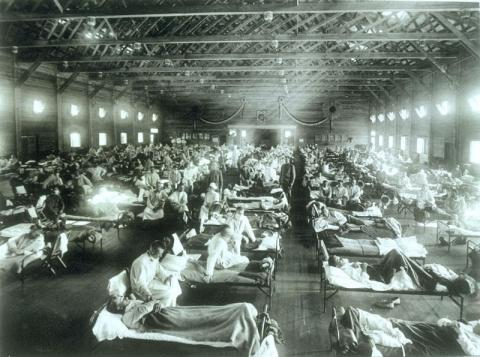 Questions: 

Describe some of the political, economic and social consequences of these epidemics (the Plague in Europe, smallpox in Central America and the 1918-1919 Influenza epidemic in Europe)!

How did governments, political regimes, communities and societies react to these epidemics (socially and politically)?

Is it possible to say that viruses can influence world history and international relations?